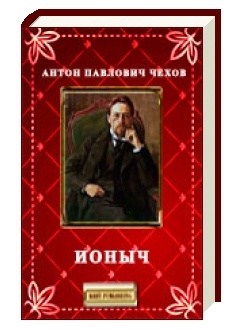 В жизни по-разному можно жить…
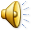 Анализ рассказа А.П.Чехова «Ионыч»
На первом плане в произведениях А.П.Чехова стоит человек
“тогда человек 
станет лучше, 
когда вы покажете, 
каков он есть”.
Тема урока: _____________________________Цель работы: ____________________________
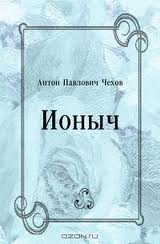 Домашнее задание: (интрига урока!!!)
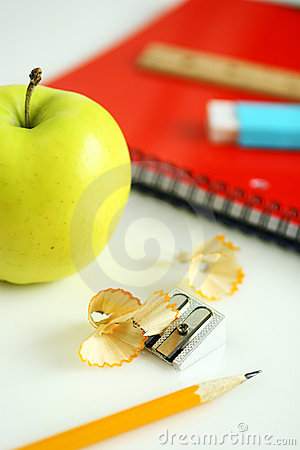 написать  мини-
сочинение

на тему:……..
Виды анализа эпического произведения
Продолжи  фразу ( слово, словосочетание)
«В жизни 
по-разному можно жить:…..»
2 варианта   урока- размышления:
Работаем со словарем
Что погубило доктора  Старцева?
Организация произведения
Композиция
Ретроспектива
Дорога жизни доктора Старцева
Сюжет
Дорога жизни доктора Старцева
Сюжет
Дорога жизни доктора Старцева
Сюжет
Дорога жизни доктора Старцева
Сюжет
Что погубило доктора Старцева?
Перерождение  главного  героя
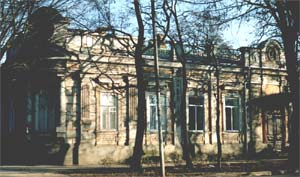 Дом Туркиных
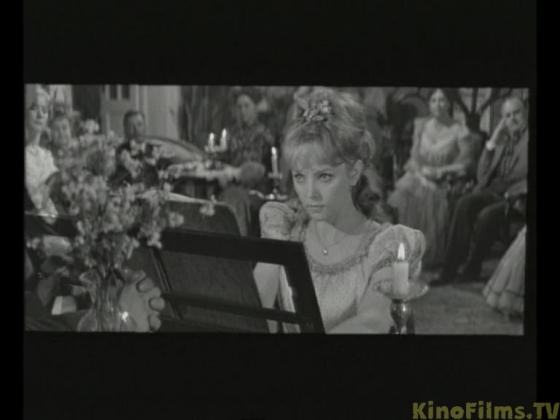 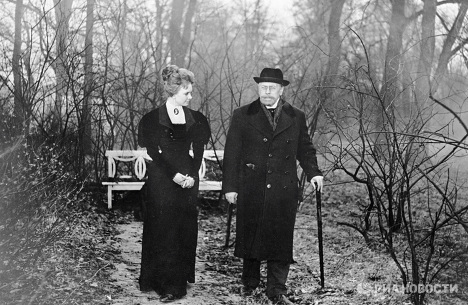 Работа  в группах:
Задания для работы
Кто же виновен в превращении Дмитрия Ионыча Старцева в Ионыча?
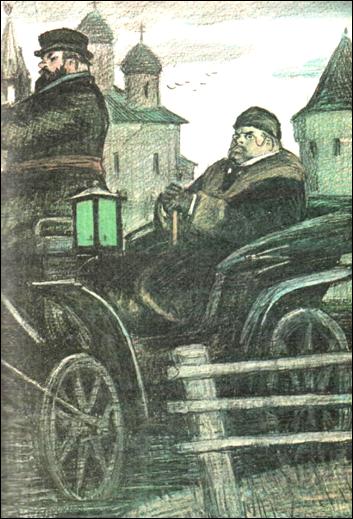 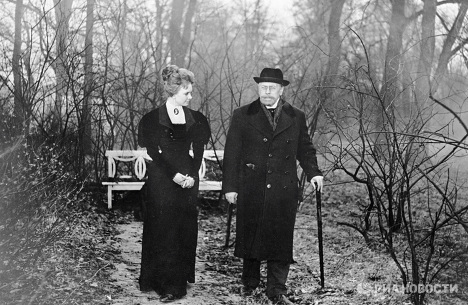 Как отвечает А.П.Чехов?
Почему рассказ А. П. Чехова называется именно «Ионыч»?
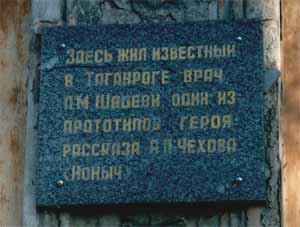 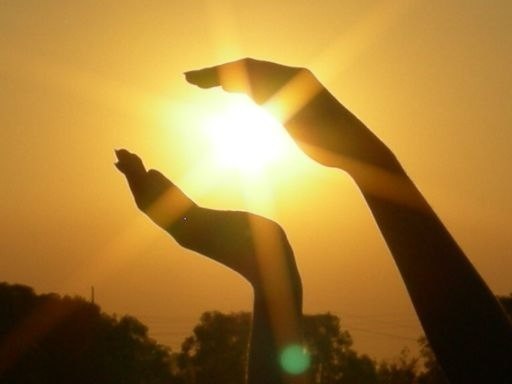 В жизни по-разному
 можно жить. В горе можно. 
И в радости. Вовремя есть. 
Вовремя пить. Вовремя делать 
гадости. А можно и так: 
на рассвете встать И, помышляя о чуде, Рукой обожженною 
солнце достать И подарить его людям. 
С.Островой
Домашнее задание: (интрига урока!!!)
написать  мини-
сочинение 
«В жизни по-разному можно жить…»
(Чему учит нас А.П.Чехов в своих рассказах? )
- «Душечка»
«Человек в футляре»
«Попрыгунья»
 «Ионыч»
 «Дама с собачкой»